ЕСЛИ РАНЫ НА ТЕЛЕ НАРОДА ЗАЖИЛИ,РАНЫ В СЕРДЦЕ БОЛЯТ ВСЕ СИЛЬНЕЙ И СИЛЬНЕЙ
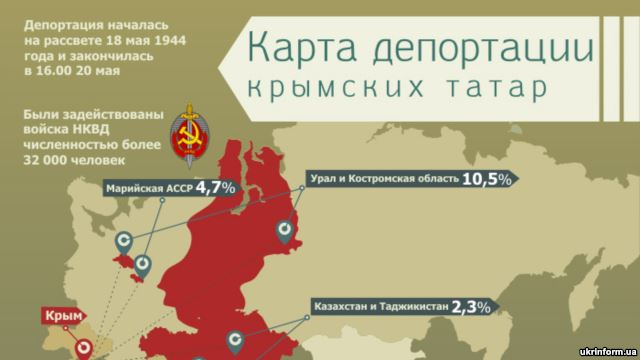 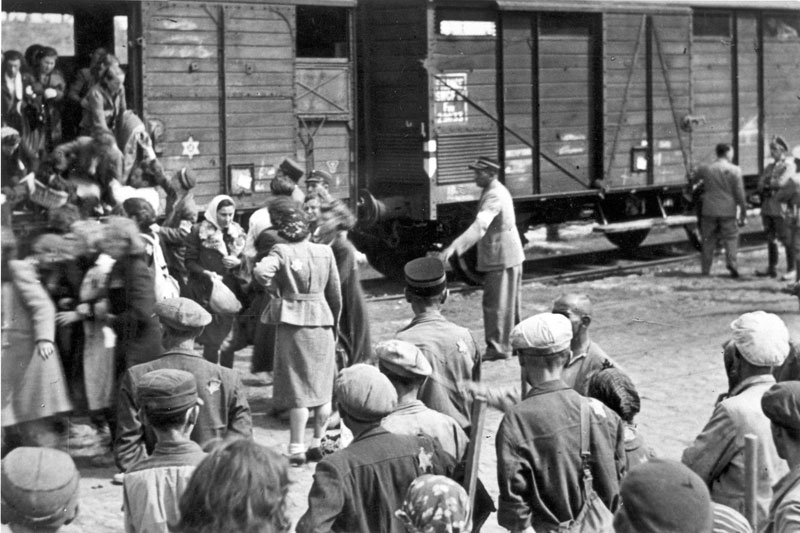 РАЗЛУЧИЛИ С ЗЕМЛЕЮ НАВЕКИ,РАЗРЫВАЯ, ГДЕ ДУШУ, ГДЕ ПЛОТЬ…
112 078 СЕМЕЙ, А ЭТО 423 100 ЧЕЛОВЕК, ИЗ КОТОРЫХ 90 % ЖЕНЩИНЫ И ДЕТИ.
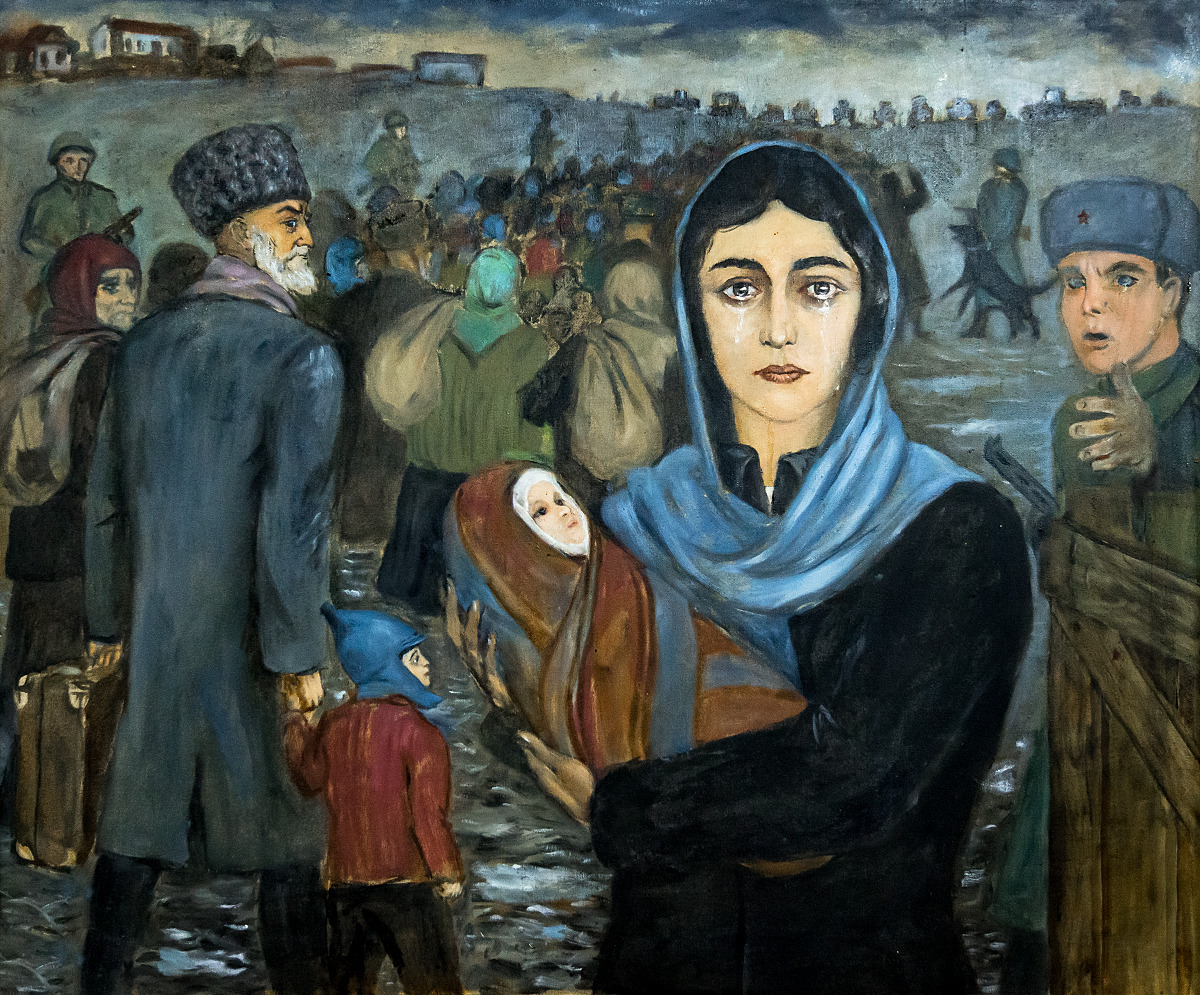 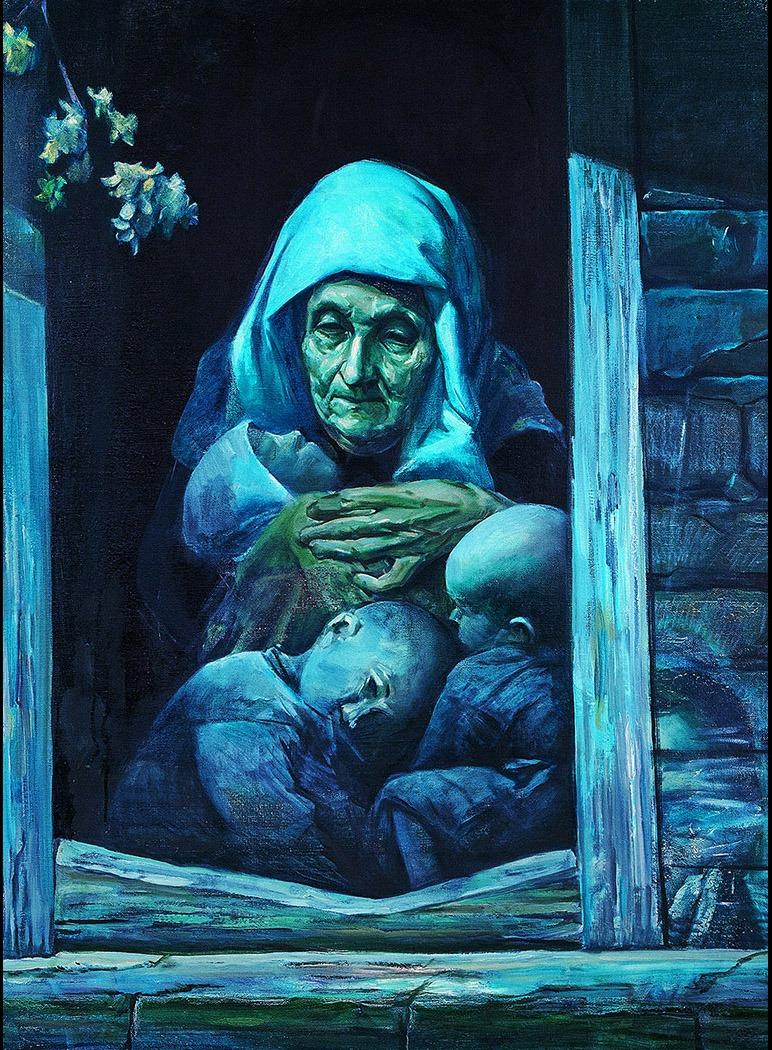 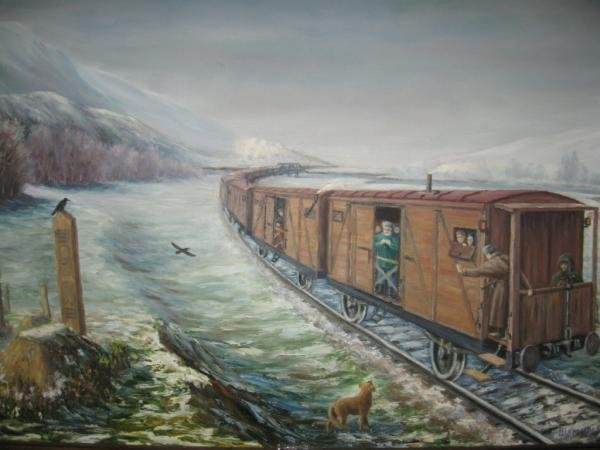 Борис Чичибанин«Я видел Крым без покрывала…»…да будет всем на белом светеблизка татарская БЕДА»
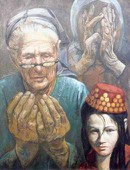 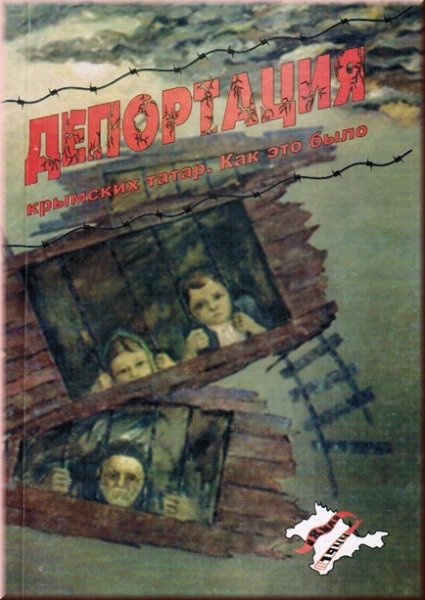